Positive attitude matters
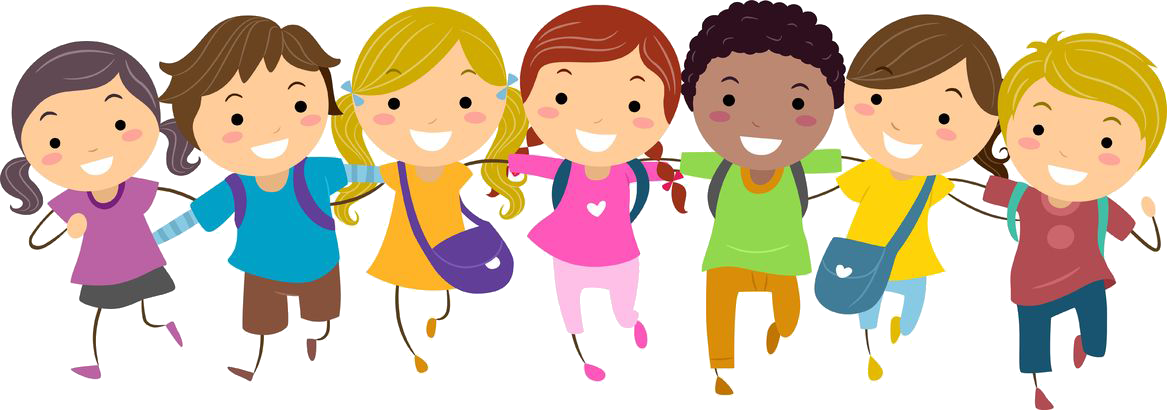 Let’s all think positively
Going Bananas
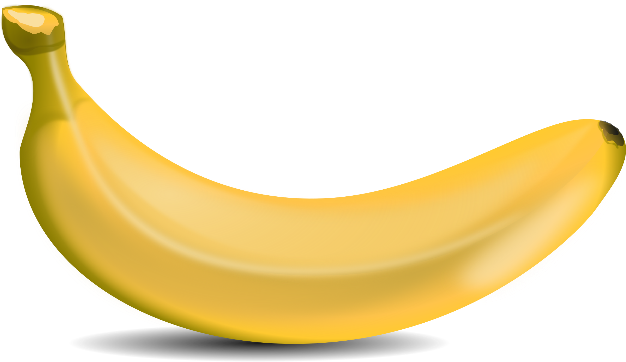 A smiling face and a listening ear
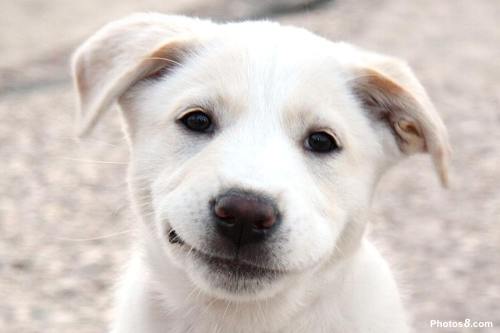 We all learn together
Have a great bananas day
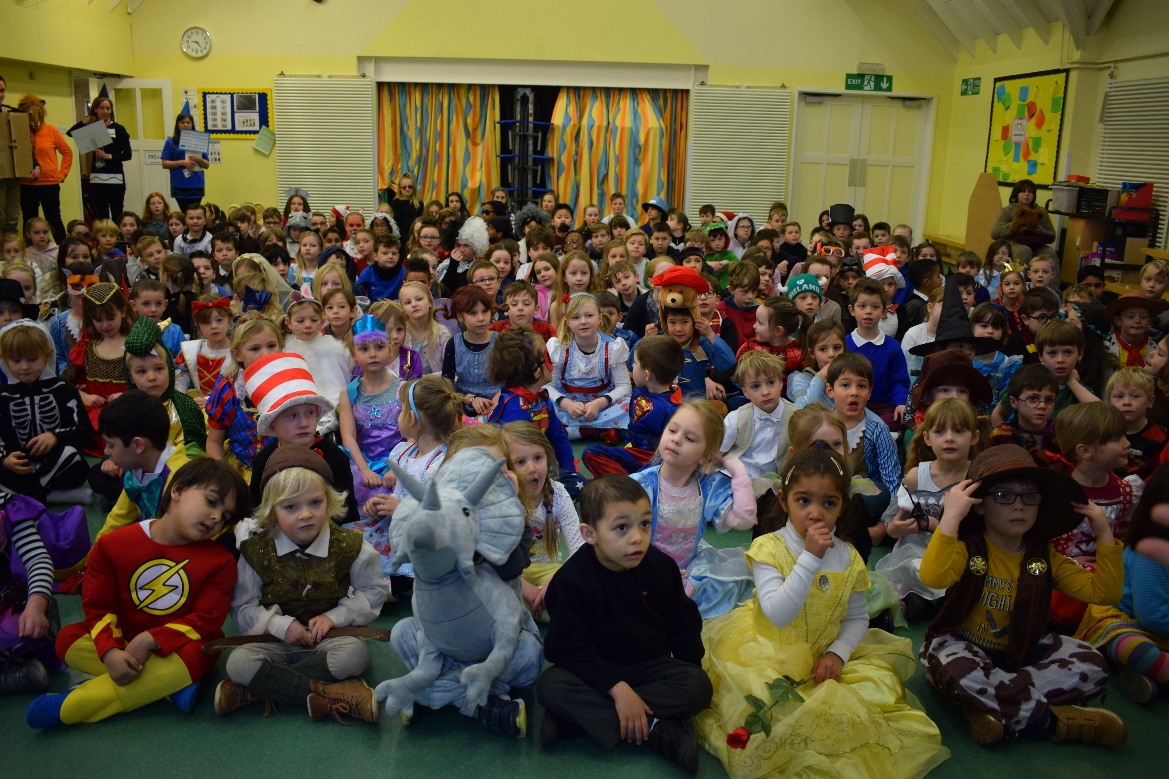 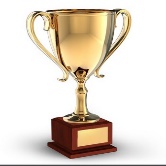 House Points
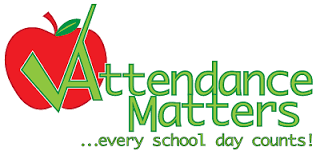 Sing Happy Birthday to Mrs Ingate